APNIC Update 2014
Guangliang Pan
[31  March 2014]
[1]
APNIC’s Vision:
“A global, open, stable, and secure Internet that serves the entire Asia Pacific community”
Overview
Serving APNIC Members
Supporting Internet development in the Asia Pacific region
Collaborating with the Internet community
2
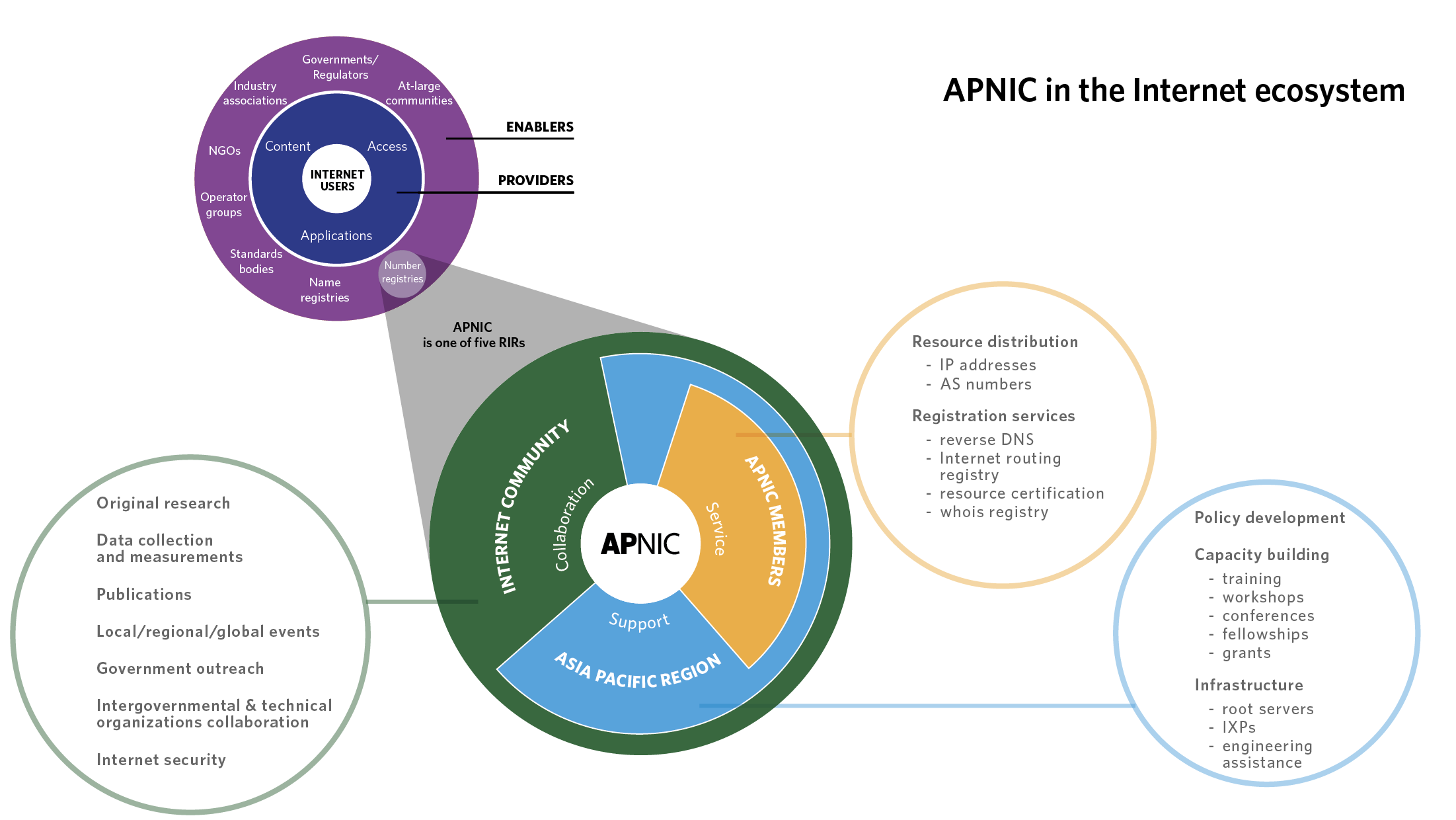 3
APNIC’s Mission
Function as the RIR for the Asia Pacific, in the service of the community of Members and others
Provide Internet registry services to the highest possible standards of trust, neutrality, and accuracy
Provide information, training, and supporting services to assist the community in building and managing the Internet
Support critical Internet infrastructure to assist in creating and maintaining a robust Internet environment
Provide leadership and advocacy in support of its vision and the community
Facilitate regional Internet development as needed throughout the APNIC community
4
“Function as the RIR for the Asia Pacific, in the service of the community of Members and others”
“Provide Internet registry services to the highest possible standards of trust, neutrality, and accuracy”
Serving APNIC Members
IPv6 statistics
IPv4
Last /8 statistics
Market transfer statistics
ASN statistics
Membership growth
Services update
Whois
MyAPNIC updates
5
Cumulative IPv6 Delegations (/32s)
Number of /32s
Date
6
[Speaker Notes: IPv6 delegations continue to illustrate a steady liner increase since 2011.
As at 31 March 2014, the cumulative figure was 45,561, an of 99 delegations.]
IPv6 Delegations by Year
Number of delegations
Date
7
[Speaker Notes: While there was an initial surge in v6 delegations as a result of the one-click policy, there has been a gradual decline in delegations per year

As at 31 March 2014, there have been 134 delegations.]
IPv4 Last /8 Delegations
Delegations
Date
As at 31 March 2014
8
[Speaker Notes: The initial surge in delegations reflects the run-out of IPv4 in the AP region. Since then we have continued steady demand of over 100 new “last /8s” per month.

As at 12 March 2014, there have been 43 last /8 delegations.]
IPv4 Market Transfers
Number of transfers
Date
As at 31 March 2014
9
[Speaker Notes: While not a clear linear growth over the last few months in 2013, there was an increase in v4 transfers, peaking at 19 in March of this year.]
Cumulative ASN Delegations
Delegations
Date
10
[Speaker Notes: Both 4-byte and 2-byte ASN growth remains steady, with 7,391 2-bytes assigned cumulatively by 2013. 
As at 31 March 2014, 2-byte has increased by 71 to 7480; 4-byte has increased by 240 to 2174]
Membership Growth
Members
Date
11
[Speaker Notes: Membership continues to increase with an increase of  542 Members from 2012 to 2013.
As at 31 March 2014, we now have a total of 4194 Members, up 141 from the 2013 figure of 4053.]
Whois Updates
12
[Speaker Notes: New whois features allows Members and their customer more precision in indicating to content providers where their users are and what languages they speak
whowas – users can query previous versions of resources and the dates the objects were changed to see how a specific object was changed over time
Registration Data Access protocol - RDAP – pilot service available to test RDAP protocol
APNIC contributed to the RIPE whois server]
MyAPNIC Improvements
Referral application
Bulk feature for IRT added
Interface improvements
13
[Speaker Notes: New 'Referral Application' allows a Member to refer their customers to become APNIC Members
Referral application – downstream customer remains the custodian of the INRs and has their own Member account

Interface improvements
Improved profile layout page
New whois object template to whois updates section
Simplified certificate management page]
“Provide information, training, and supporting services to assist the community in building and managing the Internet”
“Support critical Internet infrastructure to assist in creating and maintaining a robust Internet environment” 
“Facilitate regional Internet development as needed throughout the APNIC community”
Supporting Internet Development in the Asia Pacific Region
Policy development
IPv6 support
Training
APNIC Events
Infrastructure capacity building
Information Society Innovation Fund (ISIF Asia)
14
Policies in 2013
Implemented
prop-108: Suggested changes to the APNIC Policy Development Process
Pending Implementation
prop-107: AS Number transfer policy proposal
prop-105: Distribution of returned IPv4 address (Modification of prop-088)
15
Policy Proposals at APNIC 37
prop-111: Request-based expansion of IPv6 default allocation size
Proposal did not reach consensus at the Policy SIG and was returned to the author for further development
prop-110: Designate 1.2.3.0/24 as Anycast to support DNS Infrastructure
The proposal reached consensus at the Policy SIG, but failed to reach consensus at the AMM
Returned to mailing list for further consideration
prop-109: Allocate 1.0.0.0/24 and 1.1.1.0/24 to APNIC Labs as Research Prefixes
The proposal reached consensus at the Policy SIG and again at the AMM
Sent to the mailing list for a further four-week comment period
16
IPv6 Support
www.apnic.net/ipv6
17
[Speaker Notes: APIPv6FT - Established to encourage IPv6 deployment and serve as a platform for knowledge exchange]
Training
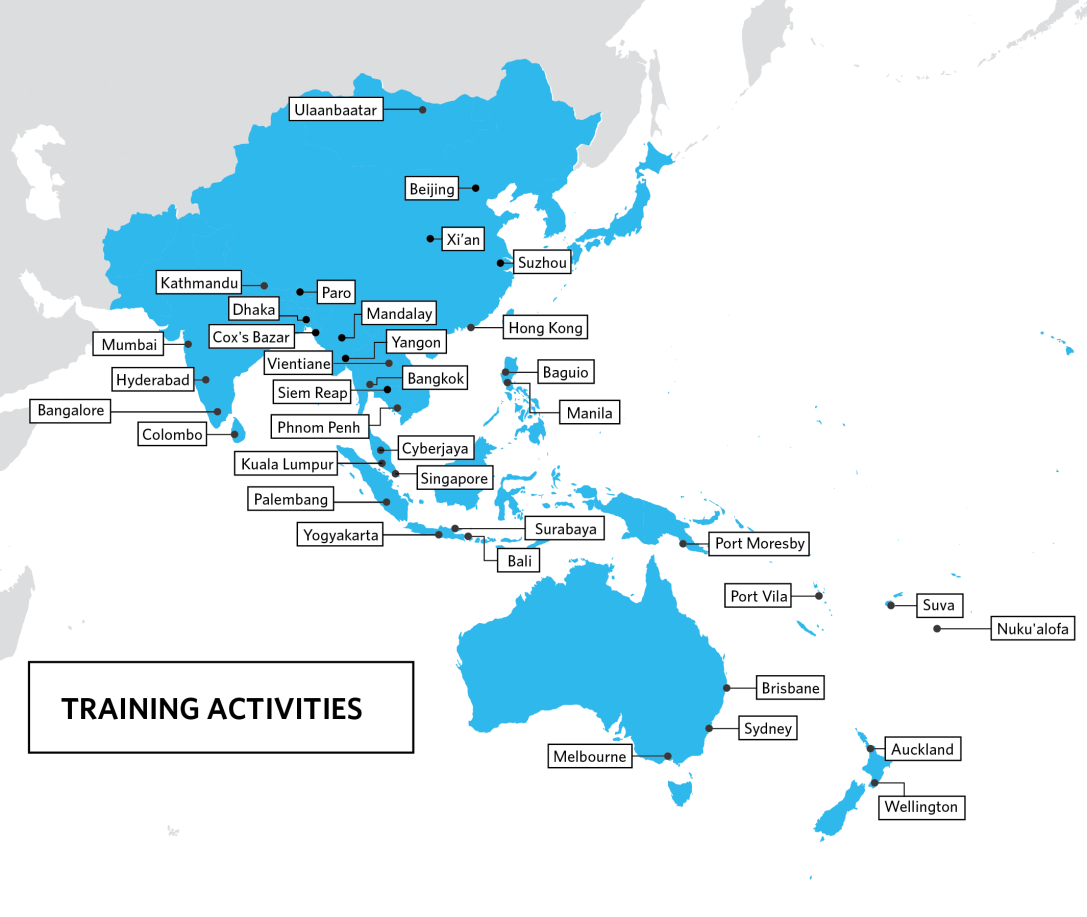 18
[Speaker Notes: 3,591 participants trained in 2013; 
Face-to-Face: 89 courses in 37 locations; 2622 participants
eLearning - 179 hours of training provided; 135 courses; 969 participants]
APNIC Events
APNIC 36: Xi’an, China
Total on-site delegates: 251
Total remote participants: 409
APRICOT 2014/APNIC 37: Petaling Jaya, Malaysia
Total on-site delegates: 466
Total remote participants: 262
NEW: APNIC Regional Meetings (ARM)
Free one-day events 
ARM 1 with MyNOG 3 in Kuala Lumpur on 29 November 2013
ARM 2 - in conjunction with Internet20PH on 4 April 2014 in Manila
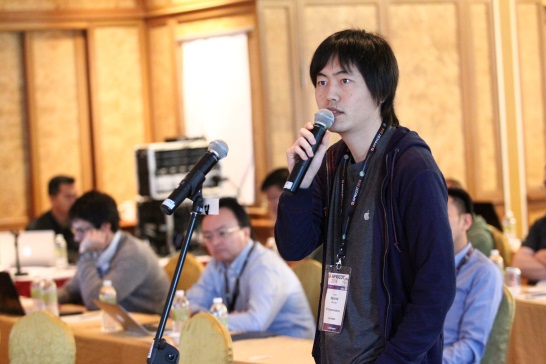 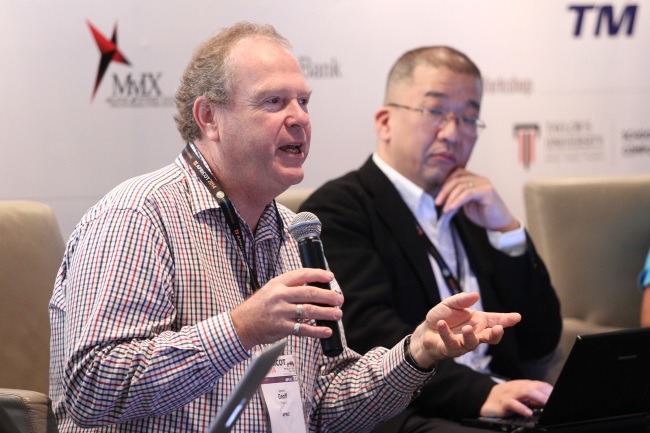 19
[Speaker Notes: ARMs - updates on APNIC services, policy outcomes and more; includes training]
Infrastructure Capacity Building
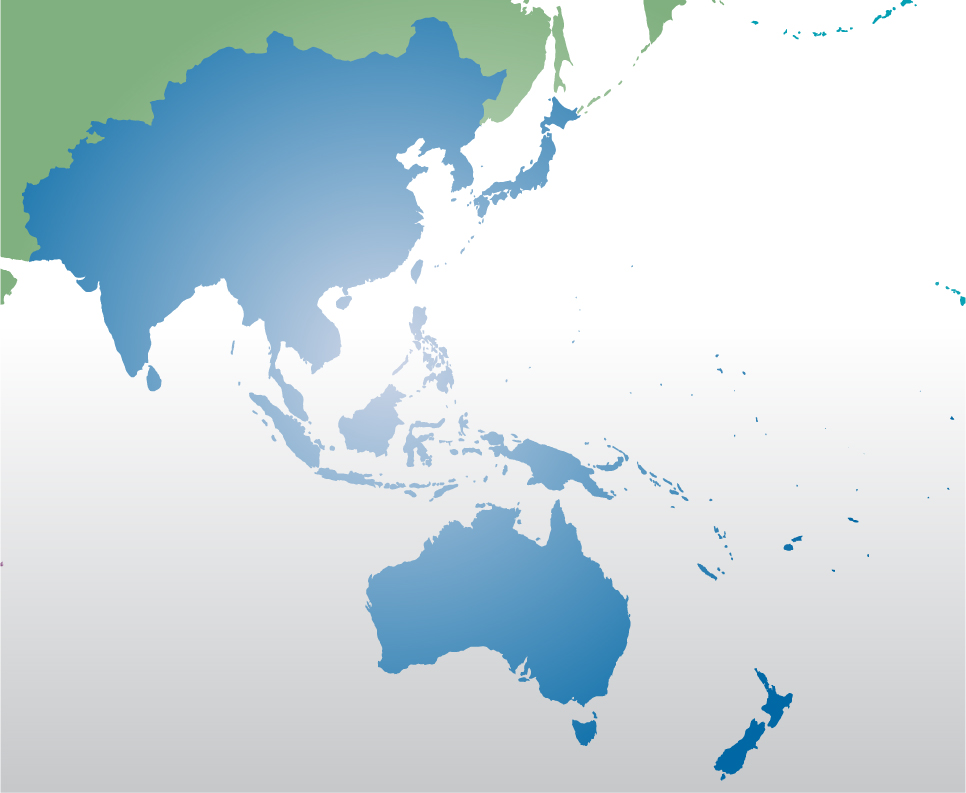 IXP Workshop held in Bangkok, Thailand - working towards establishing the country’s first IXP
Provided training and equipment to help establish the Vanuatu IXP
Helped establish an I-Root server instance in Port Vila, Vanuatu
APNIC supported the establishment of bdNOG and BTNOG, new network operators groups in Bangladesh and Bhutan
20
ISIF and Seed Alliance
21
“Provide leadership and advocacy in support of APNIC’s vision and the community”
Collaborating with the Internet Community
APNIC Labs
Strategic Engagement
Internet cooperation
22
APNIC Labs
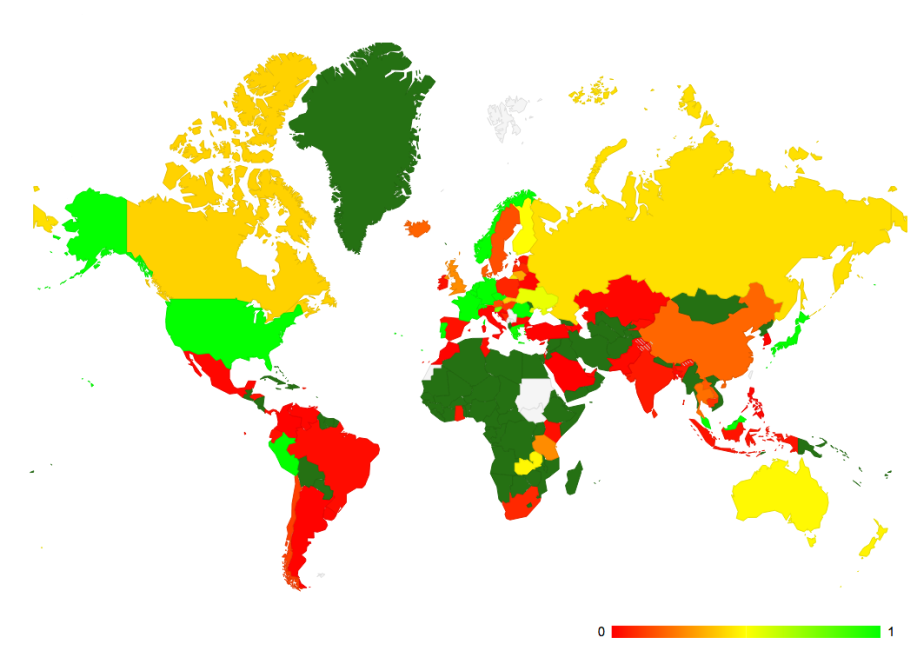 Measurement activities
IPv6 readiness by economy and ISP; IPv6 performance
Repurposed IPv6 measurement for DNSSEC validation by economy and ISP 
Tracking growth of routing table in IPv4 and IPv6
RPKI use across the Internet
Long-term investigation exercise into evolving nature of dark traffic in both IPv4 and IPv6
Internet number resource reporting and analysis
labs.apnic.net
blabs.apnic.net
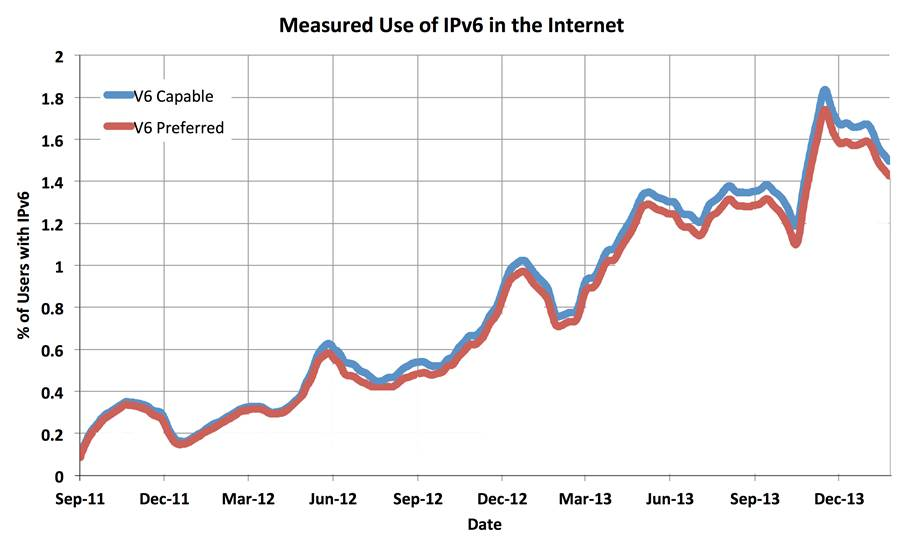 23
Strategic Engagement
24
[Speaker Notes: Outreach and collaboration activities across the region]
IANA Oversight Transition
October 2013: Internet’s technical organizations signed Montevideo Statement calling for globalization of ICANN and IANA functions
January 2014: APNIC EC endorsed statement 
March 2014: US Government announced IANA functions will be transferred to global Internet community
Open community discussion process on IANA transition underway
For resources and to join the discussion on the mailing list:
www.apnic.net/ianaxfer
25
[Speaker Notes: Montevideo Statement:
Signed by ICANN, IETF, IAB, W3C, ISOC and 5 RIRS 
Warned against Internet fragmentation
Catalyze community-wide efforts toward the evolution of global multistakeholder Internet cooperation
Globalization of the the ICANN and IANA functions where all stakeholders participate on an equal footing
Transition to IPv6 must remain a key priority globally.

IANA Transfer
Will replace existing IANA Contract with new arrangements to be implemented by September of 2015. Expected since the establishment of ICANN, in 1999.]
You’re Invited!
APNIC 38: Brisbane, Australia, 9-19 September 2014






APRICOT 2015: Fukuoka, Japan
24 February to 6 March 2015 
With APNIC 39 and APAN 39

conference.apnic.net
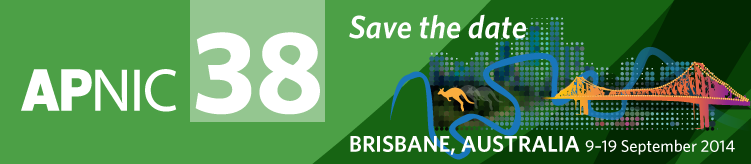 26
THANK YOU
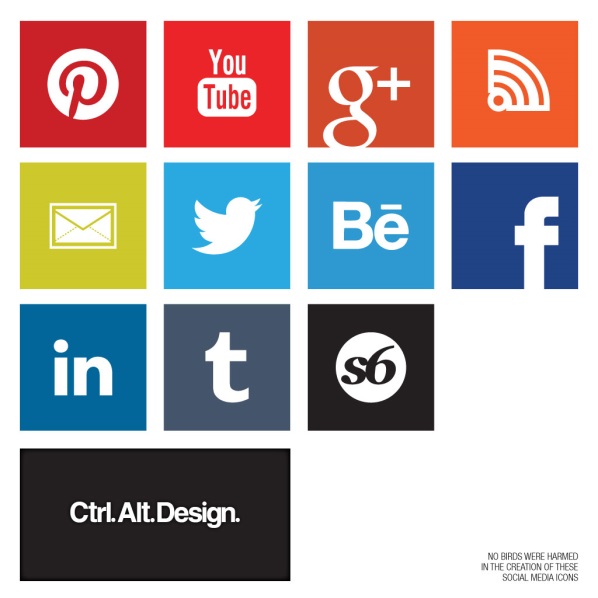 www.facebook.com/APNIC
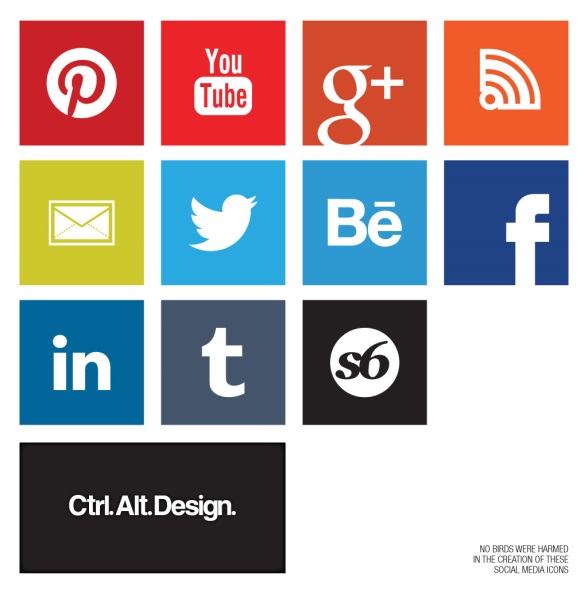 https://twitter.com/apnic
www.youtube.com/user/apnicmultimedia
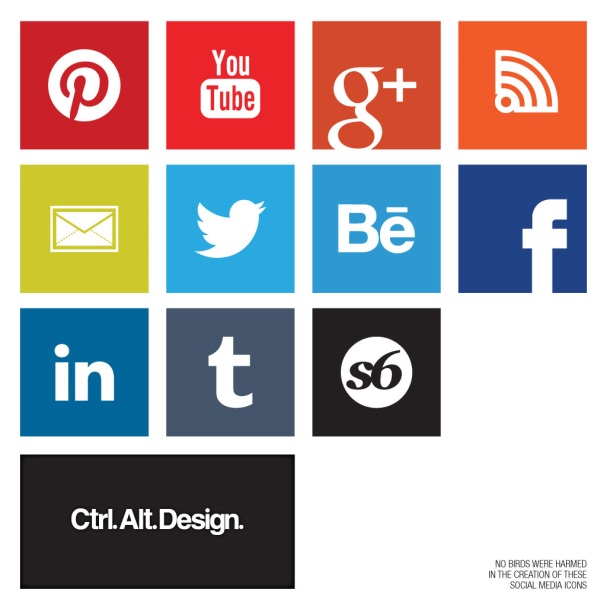 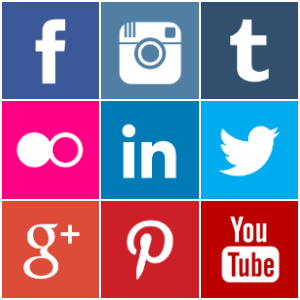 www.flickr.com/photos/apnic